Developing a growth mindset for success
Fraser Murray & David Marsden, Calderglen High School
[Speaker Notes: Developing a growth mindset for success
Fraser Murray & David Marsden, Calderglen High School]
What is a MINDSET?
Growth Mindset
Intelligence can be developed
Tendency to:
Embrace challenges
Persist 
Learn from criticism
Fixed Mindset
Intelligence is StaticTendency to:
Avoid challenges
Give up easily
Ignore feedback
[Speaker Notes: What is a MINDSET?
Growth Mindset
Intelligence can be developed
Tendency to:
Embrace challenges
Persist 
Learn from criticism
Fixed Mindset
Intelligence is StaticTendency to:
Avoid challenges
Give up easily
Ignore feedback]
My Experiences
Professional Youth Academy Football
Delivery to staff
Introduction to PE Department
[Speaker Notes: My Experiences
Professional Youth Academy Football
Delivery to staff
Introduction to PE Department]
Key Characteristics
I can learn anything I want to
I want to challenge myself
When I fail, I learn
Talent is not fixed, it is grown
My effort and attitude determine everything!
Everyone is EQUAL
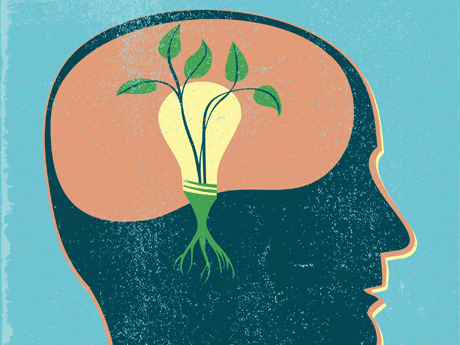 [Speaker Notes: Key Characteristics
I can learn anything I want to
I want to challenge myself
When I fail, I learn
Talent is not fixed, it is grown
My effort and attitude determine everything!
Everyone is EQUAL]
Change Your Words, Change Your Mindset
Simple key changes in thought can make way for significant changes to the person.
Instead of thinking:
I don't understand, I've made a mistake, this is too hard or I can’t make this any better
Try thinking:
What am I missing? Mistakes help me improve! This may take some time and effort! I can always improve, I’ll keep trying!
[Speaker Notes: Change Your Words, Change Your Mindset
Simple key changes in thought can make way for significant changes to the person.
Instead of thinking:
I don't understand, I've made a mistake, this is too hard or I can’t make this any better
Try thinking:
What am I missing? Mistakes help me improve! This may take some time and effort! I can always improve, I’ll keep trying!]
Zone Learning
Panic Zone
Comfort Zone
Learning Zone
[Speaker Notes: Zone Learning
Panic Zone
Comfort Zone
Learning Zone]
Panic Zone
Tendency to over-think things
Decision-making is poor
Little or no problem-solving
Mistakes happen here
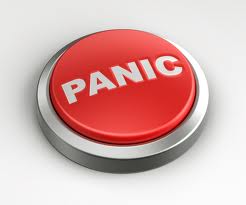 [Speaker Notes: Panic Zone
Tendency to over-think things
Decision-making is poor
Little or no problem-solving
Mistakes happen here]
Comfort Zone
Just survival
Regret
Live everyday as normal
Majority of pupils
What if I can’t?
Fear of unknown
[Speaker Notes: Comfort Zone
Just survival
Regret
Live everyday as normal
Majority of pupils
What if I can’t?
Fear of unknown]
Learning Zone
Opportunity
Courage
Taking risks		
Exploring new things
Outside the
Comfort
Zone
Confidence
Taking on things that scare me
Pursuing dreams
This is where we can really GROW
[Speaker Notes: Learning Zone
Opportunity
Courage
Taking risks		
Exploring new things
Outside the Comfort Zone
Confidence
Taking on things that scare me
Pursuing dreams
This is where we can really GROW]
Why we LOVE mistakes
Mistakes are proof that we are trying
If you are not making mistakes, you are not making decisions
A mistake is a bruise, it is not a tattoo
[Speaker Notes: Why we LOVE mistakes
Mistakes are proof that we are trying
If you are not making mistakes, you are not making decisions
A mistake is a bruise, it is not a tattoo]
Carol Dweck
“Did I win? Did I lose? Those are the wrong questions. The correct question is: Did I make my best effort?” If so, she says, “You may be outscored but you will never lose.”
“We like to think of our champions and idols as superheroes who were born different from us. We don’t like to think of them as relatively ordinary people who made themselves extraordinary.” 
“Effort is what ignites that ability and turns it into accomplishment.”
Carol S. Dweck, Mindset: The New Psychology of Success
[Speaker Notes: Carol Dweck
“Did I win? Did I lose? Those are the wrong questions. The correct question is: Did I make my best effort?” If so, she says, “You may be outscored but you will never lose.”
“We like to think of our champions and idols as superheroes who were born different from us. We don’t like to think of them as relatively ordinary people who made themselves extraordinary.” 
“Effort is what ignites that ability and turns it into accomplishment.”
Carol S. Dweck, Mindset: The New Psychology of Success]
Impact of Growth Mindset
Behavioural problems throughout school
Increase in purposeful participation
Significant increase in motivation, confidence and achievement
Overall development of the ‘person’
[Speaker Notes: Impact of Growth Mindset
Behavioural problems throughout school
Increase in purposeful participation
Significant increase in motivation, confidence and achievement
Overall development of the ‘person’]